Мастер - класс «Технология изготовления сувенирной куклы                                                       «Якутяночка»Маркова Айталина Иннокентьевна, преподаватель высшей категорииспециальных дисциплин
Аналоги
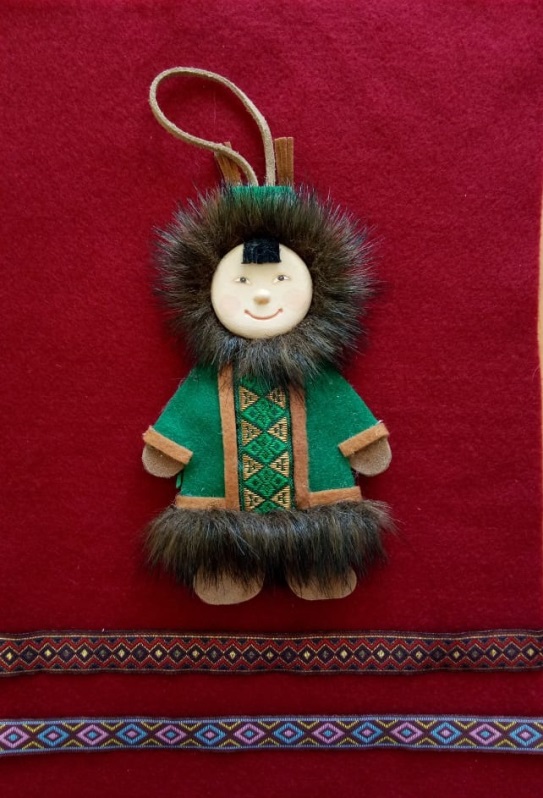 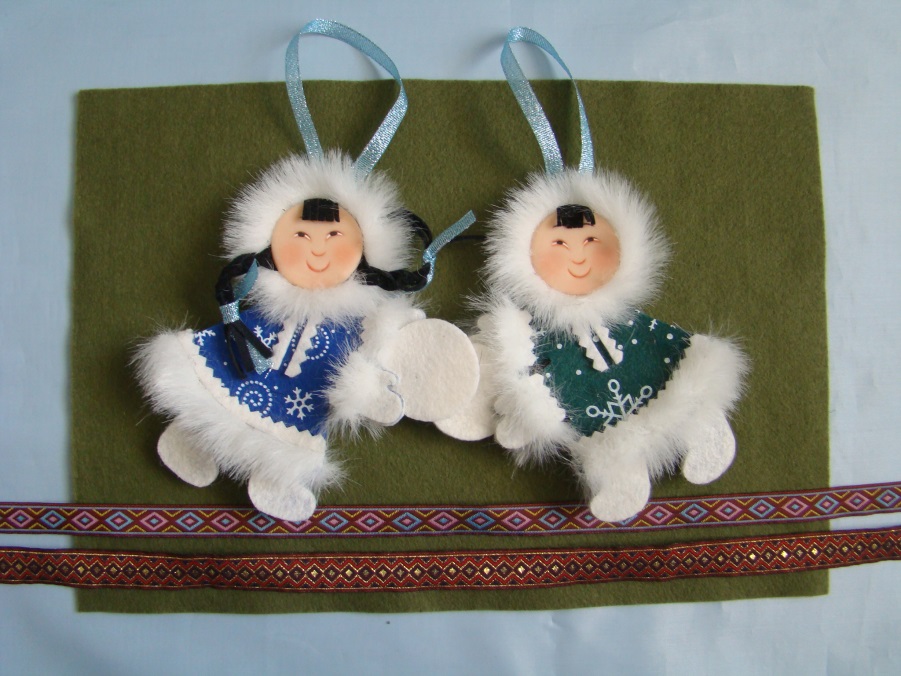 Последовательность работы 1 этап
Знакомство с  материалами,  инструментами и технологией работы сувенирной куклы.
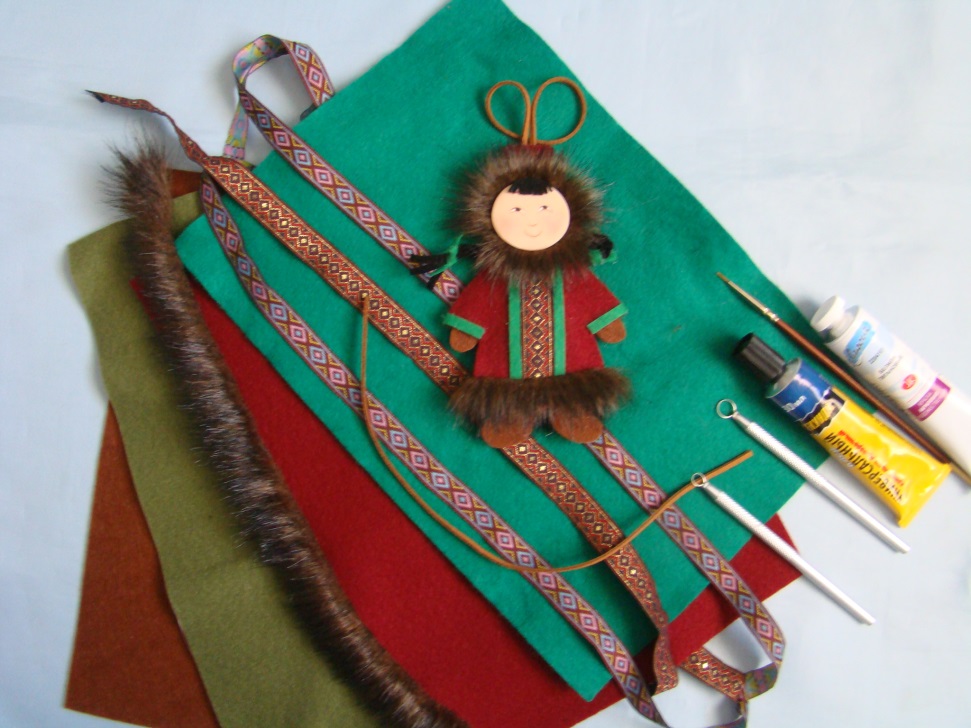 2 этап Начало работы.
Берем полимерную глину, вырезаем пласт толщиной 5 мм, скатываем равномерно  скалкой глину. Затем круглой формовкой аккуратно вырезаем кружочки, нужной величины.  Разглаживаем неровности и затем, путем выдавливания делаем глаза, нос, губы.
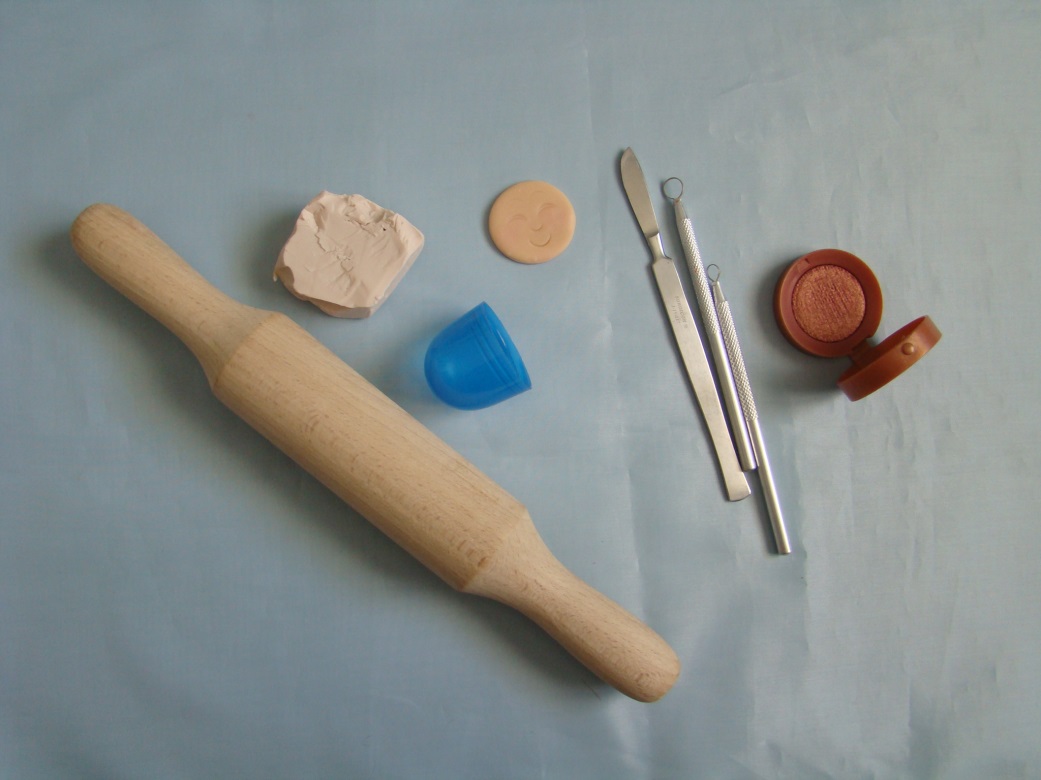 3 этап
Тонируем кисточкой, щечки лица кукол румяной 
Запекаем в слегка подогретой  электрической или газовой духовке, при температуре 120 градусов 20 -30 мин. 
Расписываем акриловыми красками глазки, нос, губы
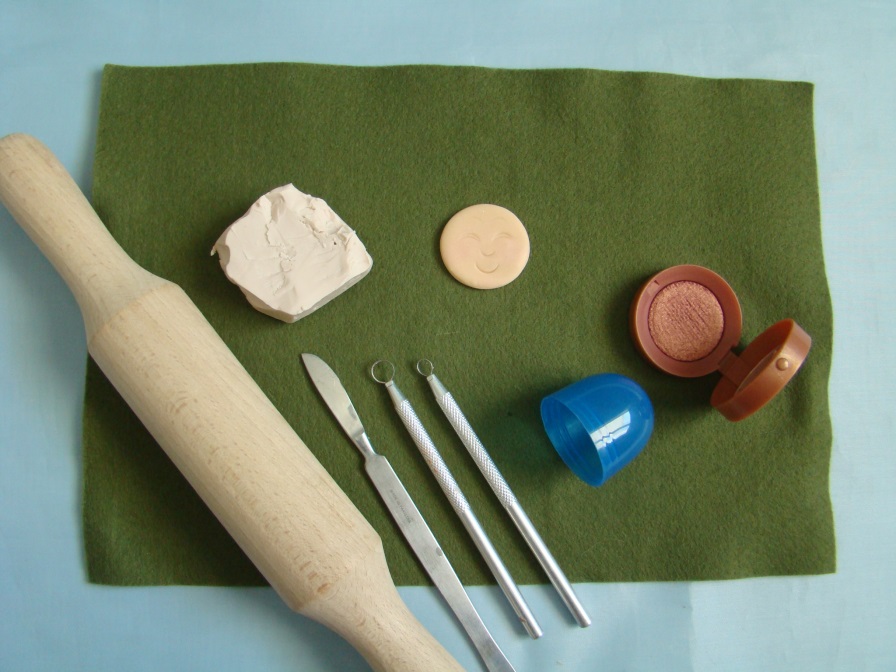 4 этап
Раскраиваем основные  детали  куклы по готовым шаблонам.  Сборка деталей куклы. 
Берем основу фигуры куклы, посередине живота приклеиваем кусочек синтепона   для придания обьема куклы, сверху склеиваем замшевый шнур.
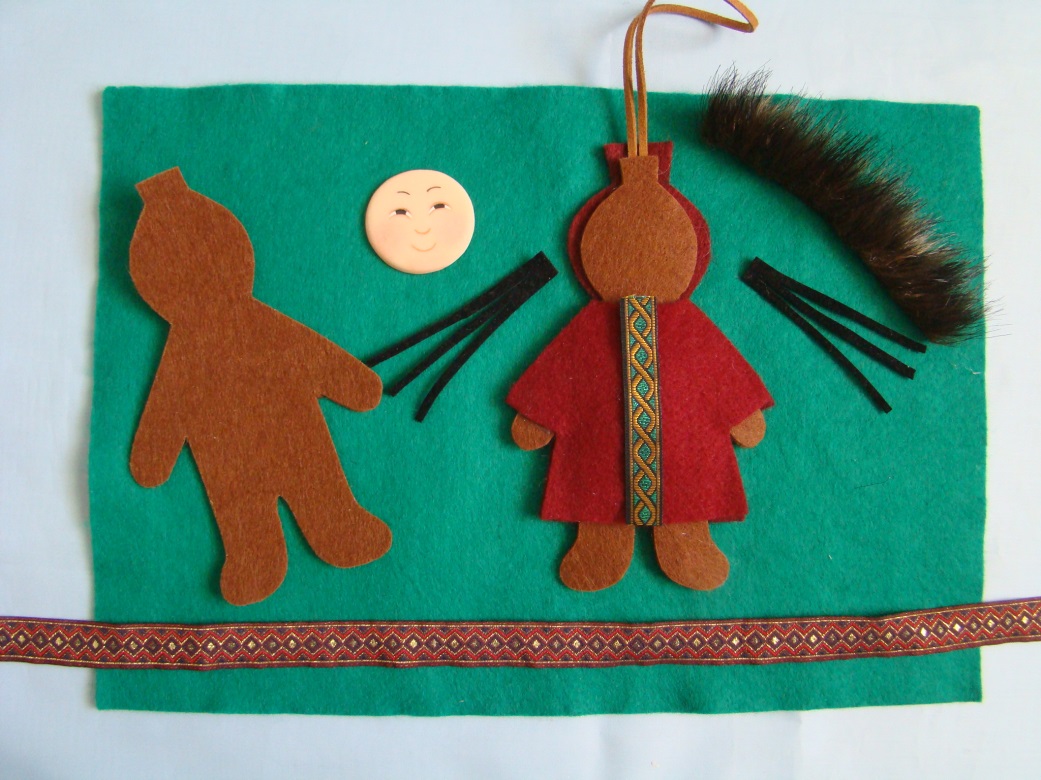 5 этап
Соединяем, склеиваем клеем момент (горячий пистолет) задние и передние детали одежды куклы, тесьму, кантик.
Вырезаем из черной замши косы, челку и закрепляем клеем, затем мех.
На готовое изделие закрепляем личико куклы клеем.
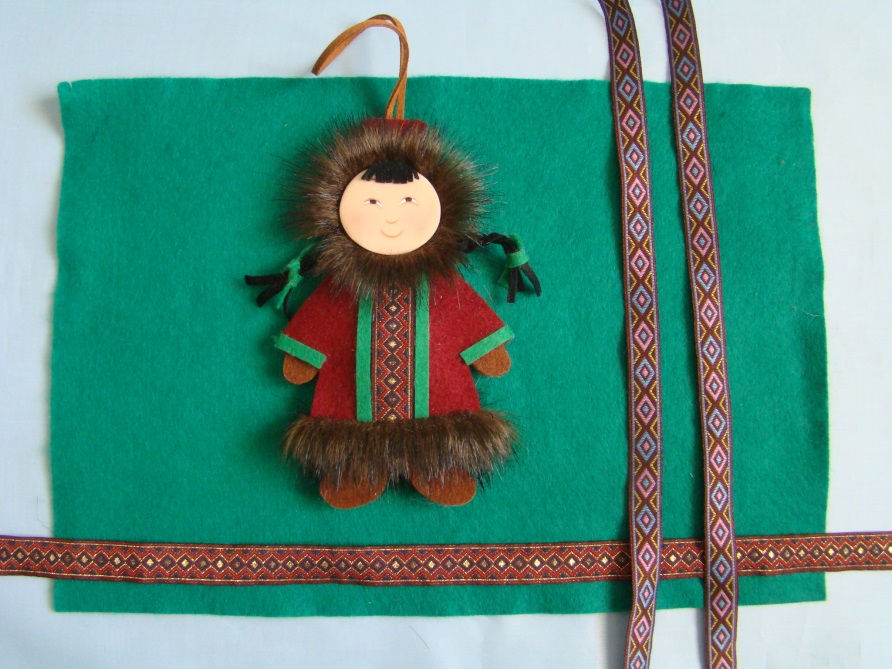 Спасибо ! Удачи всем !
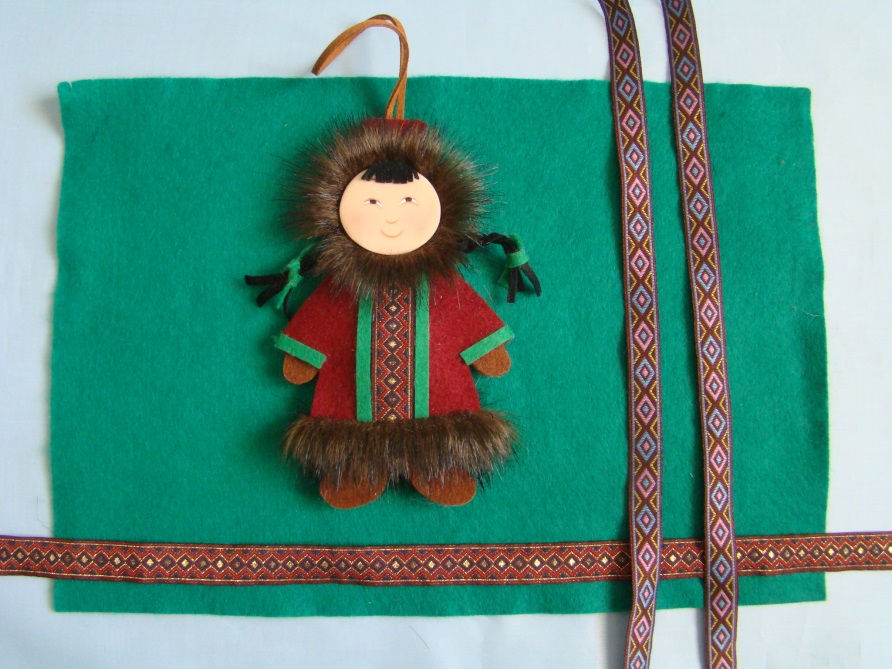